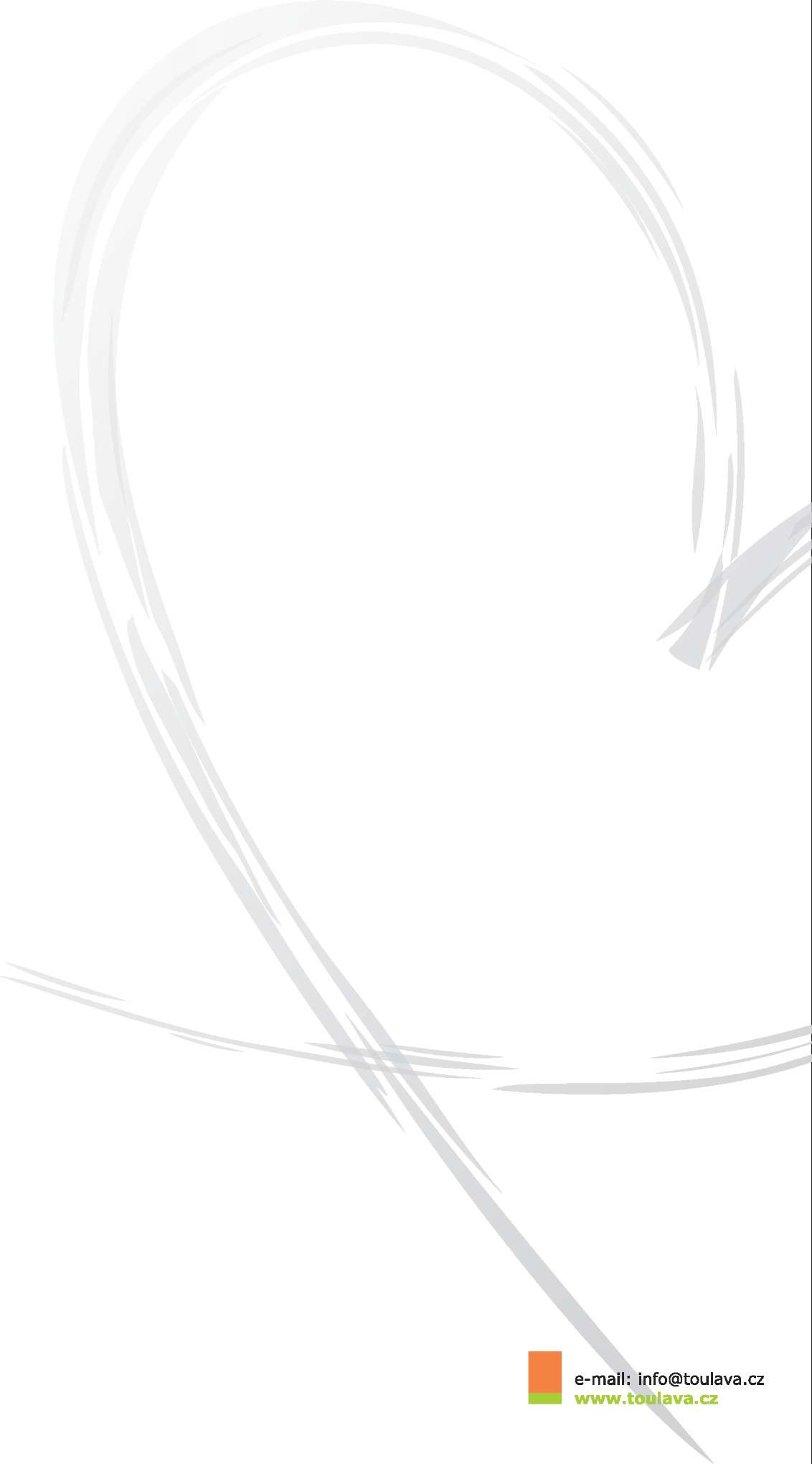 turistická oblast v srdci Čech
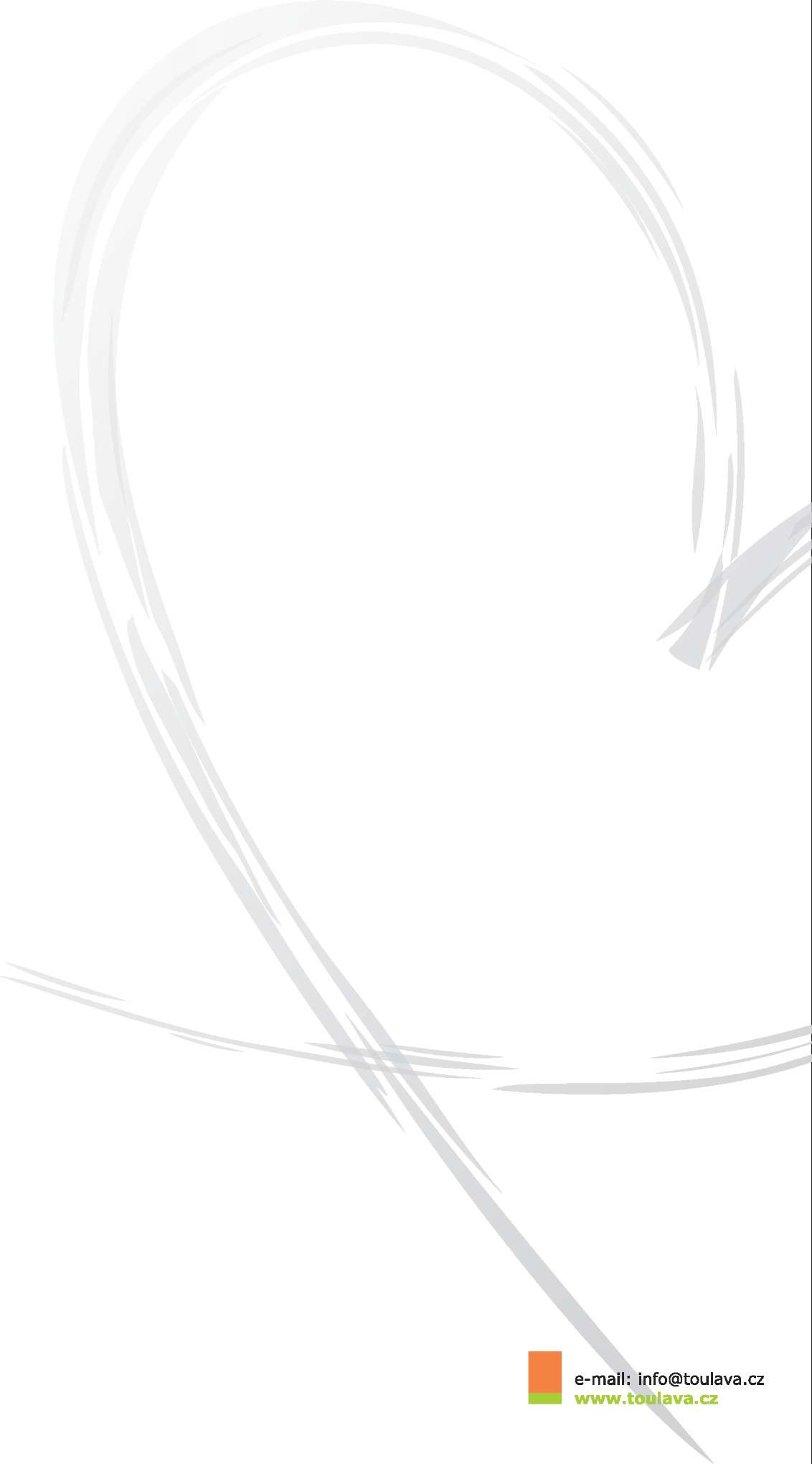 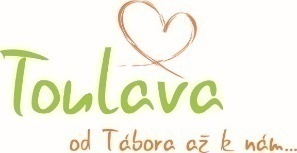 Proč Toulava
Společně prodat neprobádané území „na půl cesty mezi Prahou a Šumavou“, které se často používá jen jako tranzit do turisticky známějších míst JK a SK
Toulava leží v srdci Čech, které je autentické a typicky české: Krajina, lidé a tradice, historie a dobrá nálada
Název Toulava vznikl, aby toto území sjednotil a stal se silnou marketingovou značkou.
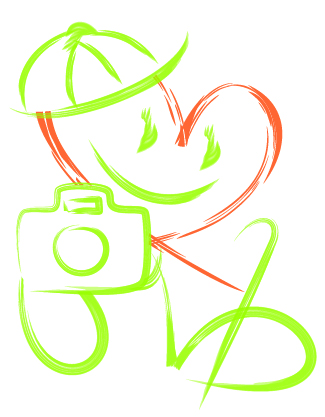 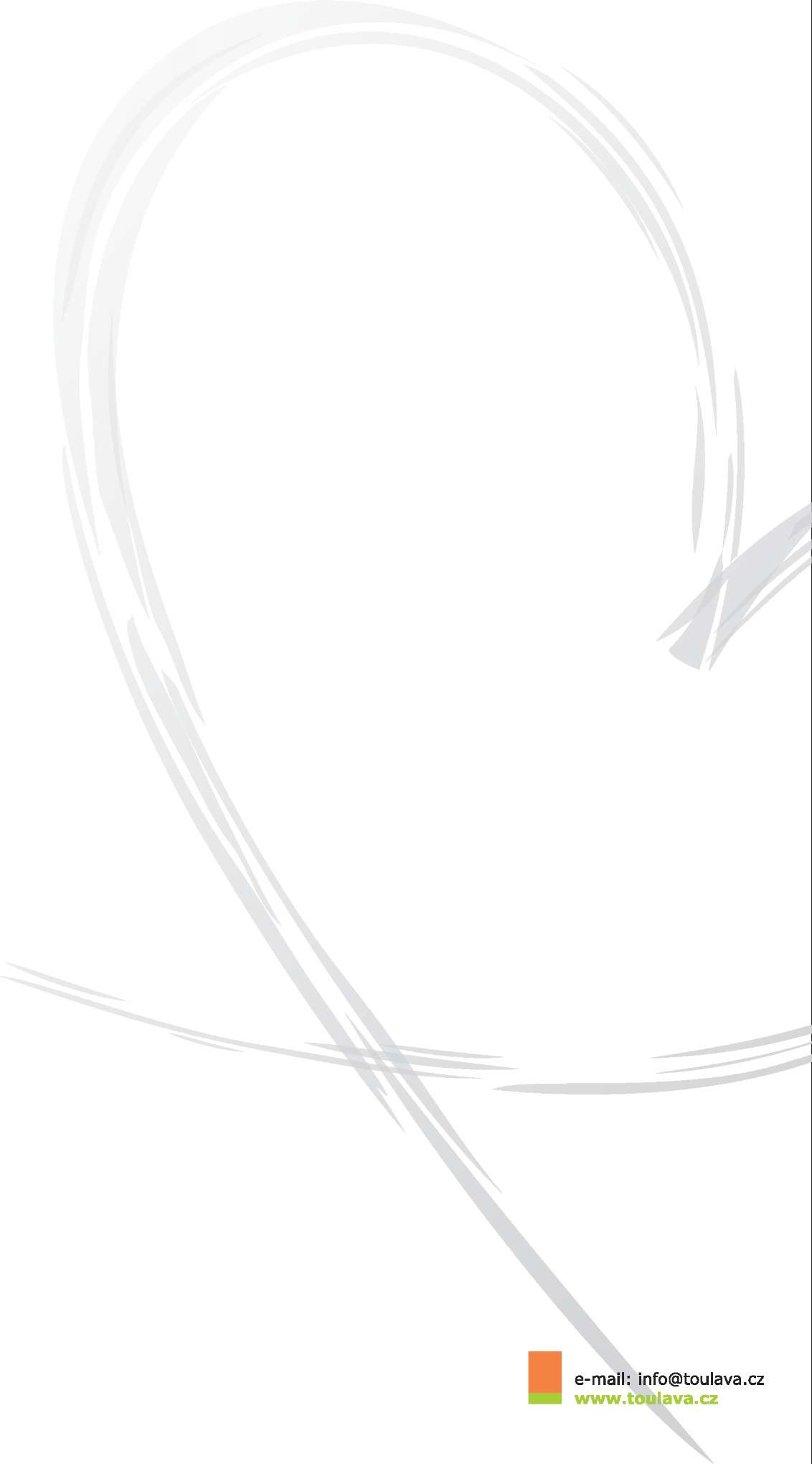 Turistická oblast Toulava
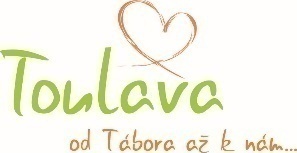 Toulava je turistická oblast. Nachází se v severní části Jihočeského kraje a v jižní části kraje Středočeského. Přirozeným centrem oblasti je město Tábor.
Sdružuje 155 obcí dohromady se 144 tisíci obyvateli na území 2 207 km2. 
Toulava stojí na spolupráci krajů, měst, obcí, sdružení, MAS, infocenter a soukromého sektoru v CR.
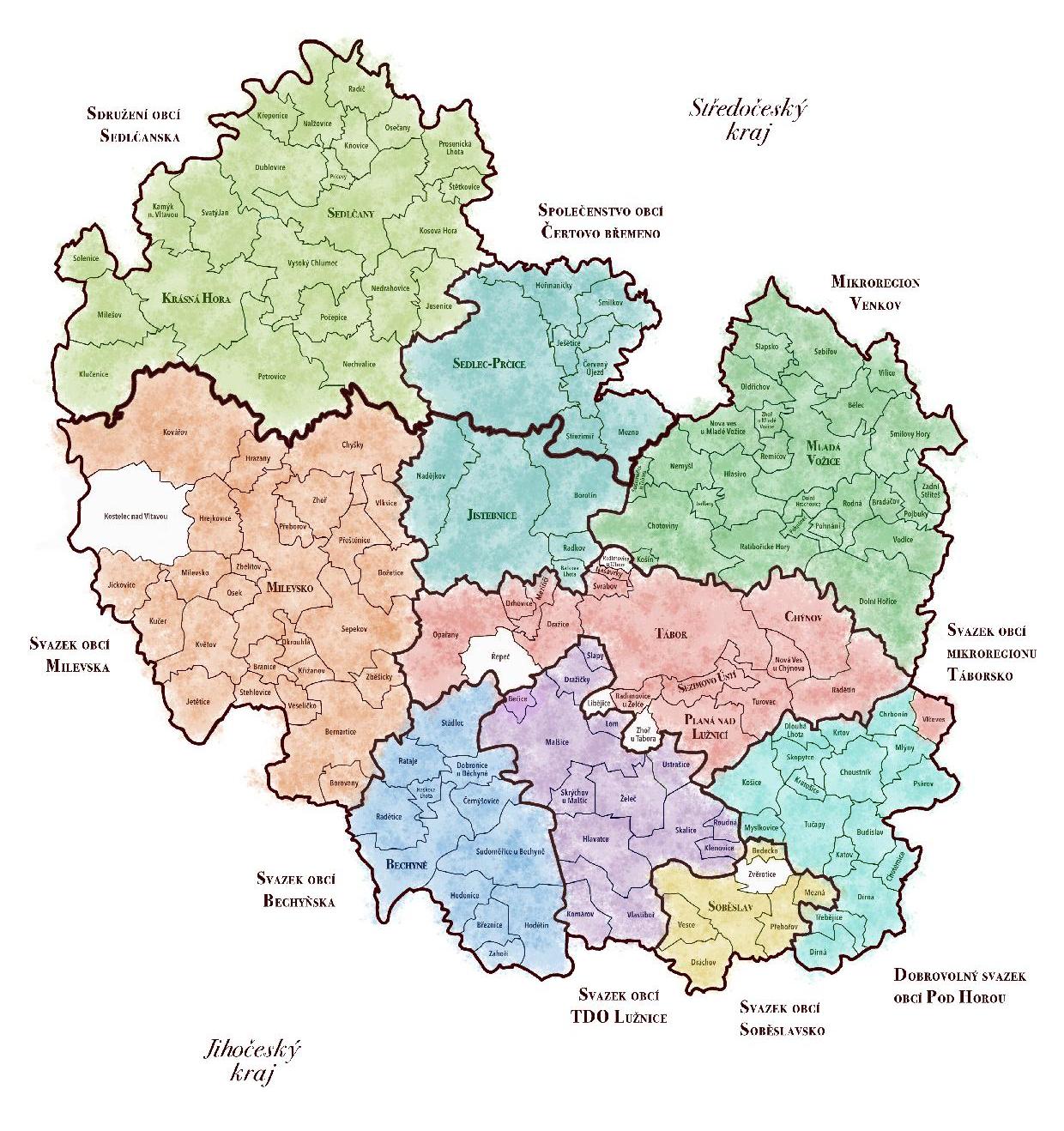 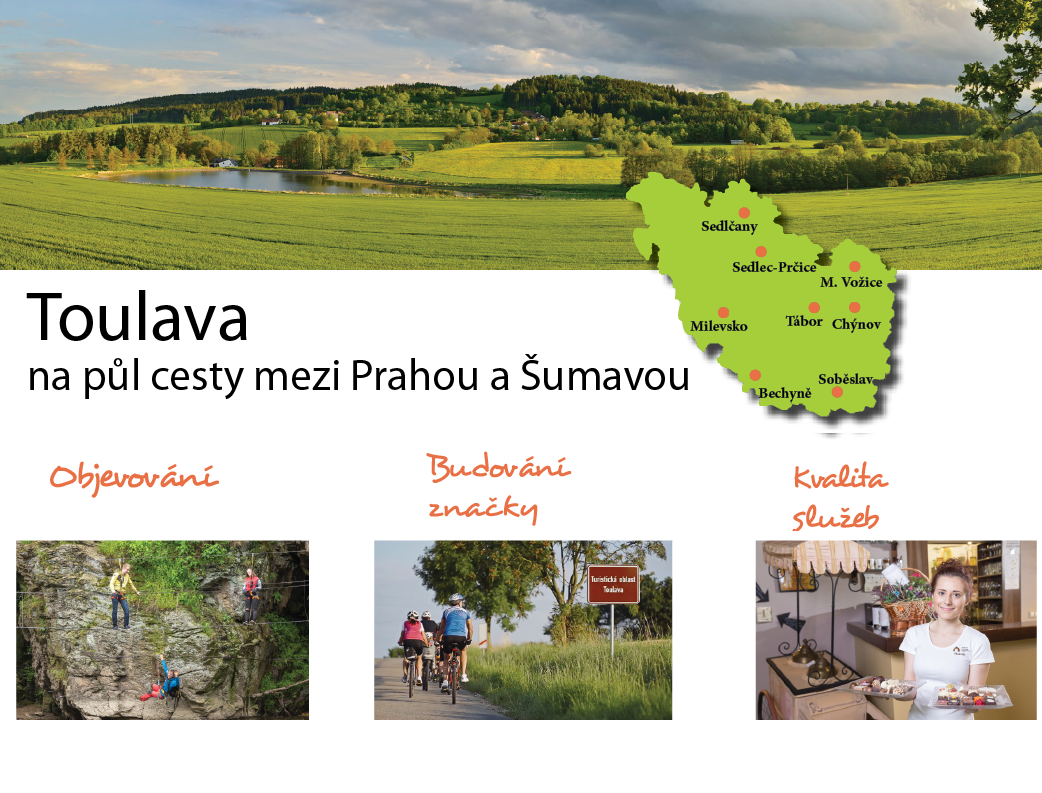 Cíle Toulavy
TOP destinace
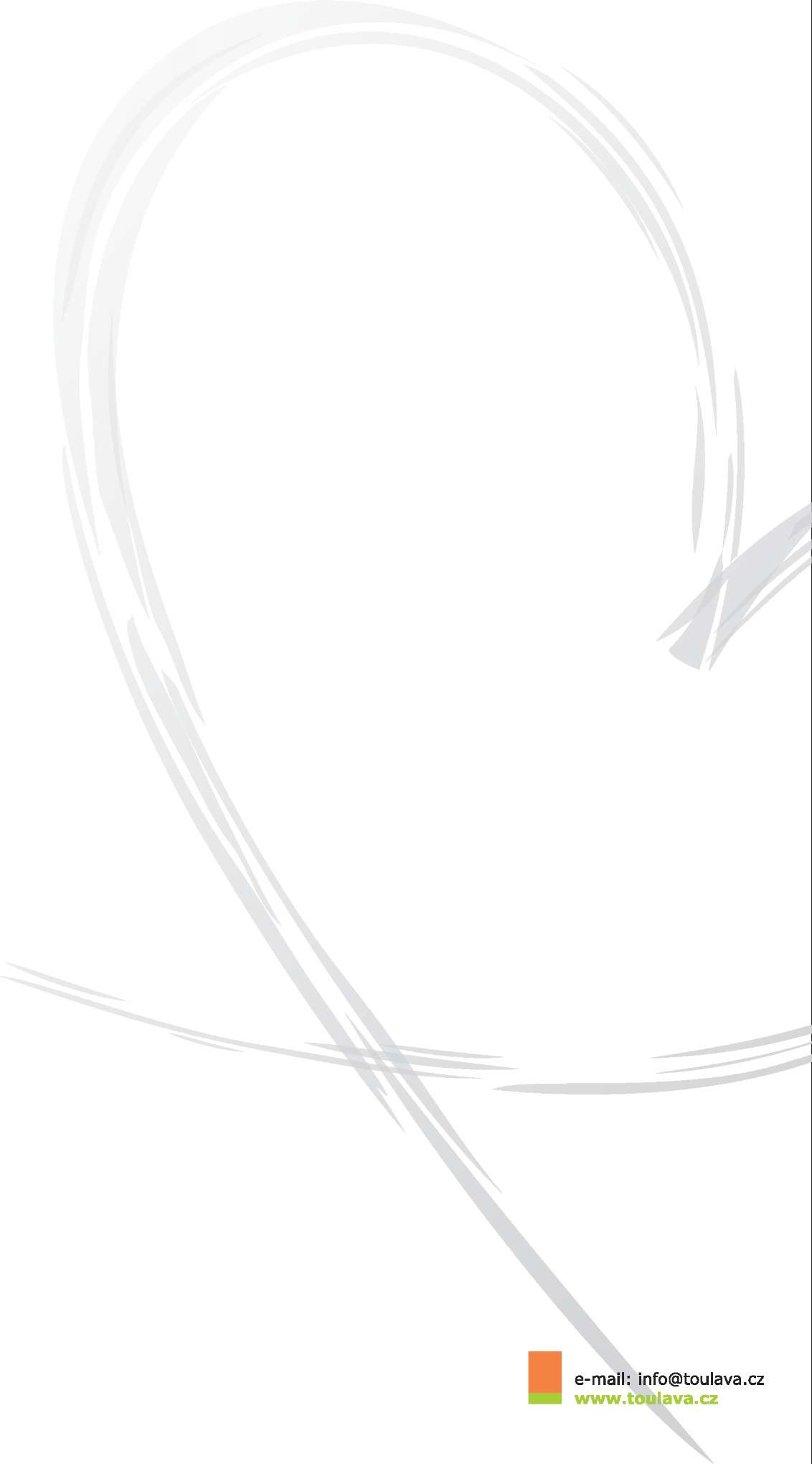 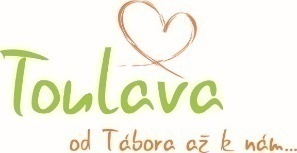 TOULAVA, o.p.s.Více než 100 spolupracujících subjektů
Byla založena
Partnery Toulavy jsou
Svazky obcí		3
Města a obce		45
Soukromé subjekty	25
Členové karty Toulavka	50
Členové reg. značky	29
2013

Zakladateli jsou (9)
Bechyňsko
DSO Pod Horou
MAS Krajina srdce
Sdružení obcí Sedlčanska
Svazek obcí mikroregionu Táborsko
Svazek obcí Milevska
Jaroslav Krejčí
Bc. Kamil Kulíšek
Luboš Mudra
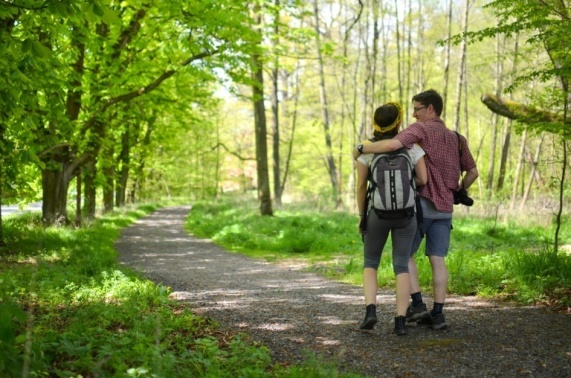 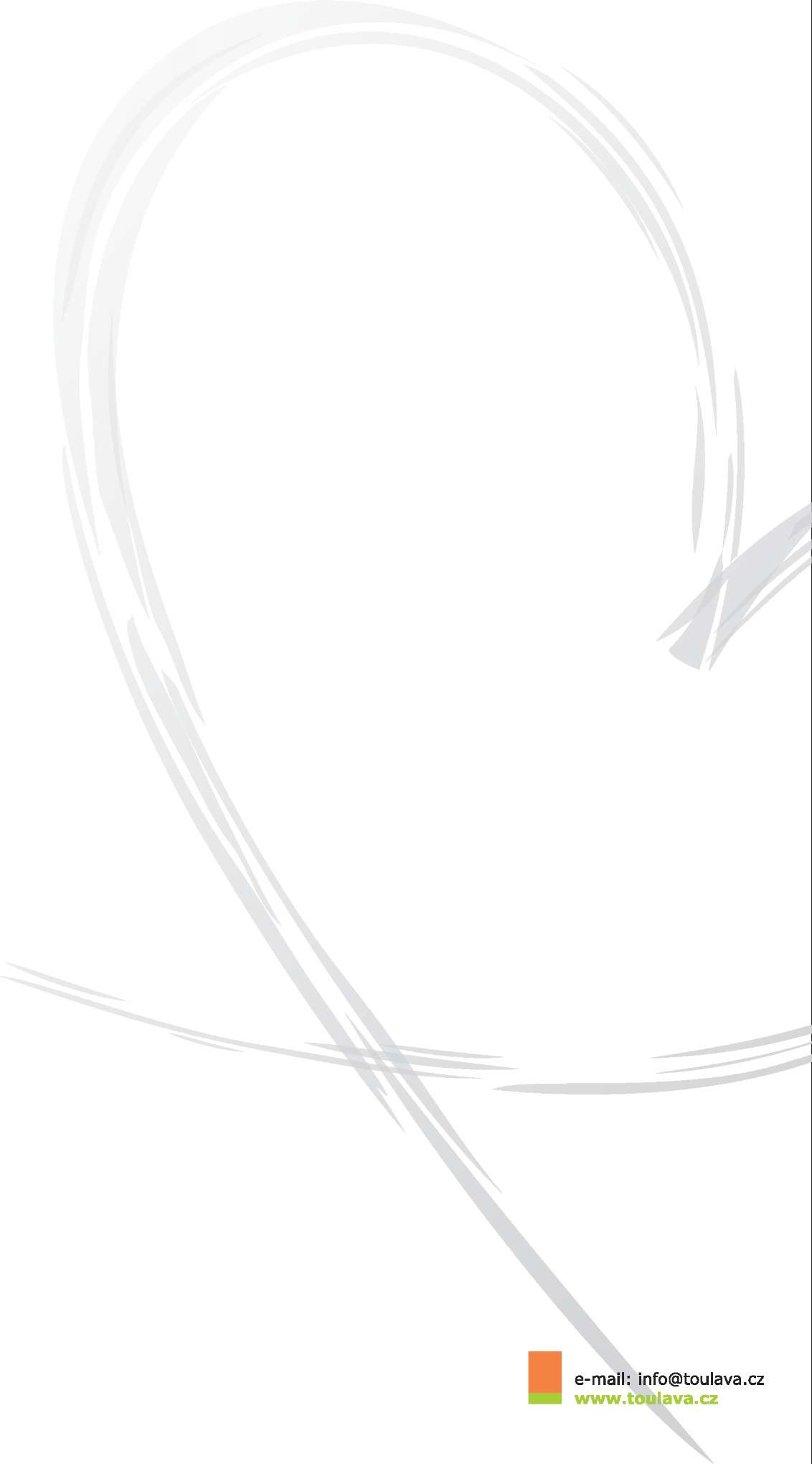 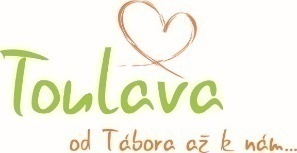 Toulava o.p.s
Rozhodovacím orgánem je ředitel a 12členná správní rada, kde jsou zástupci měst a obcí, veřejného i soukromého sektoru
Používá logo Toulava, od Tábora až k nám...
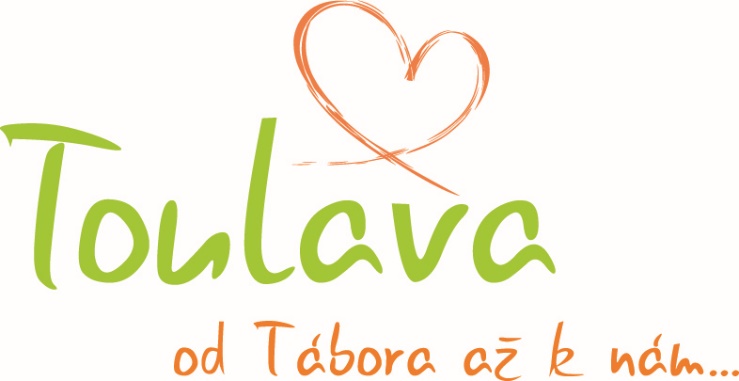 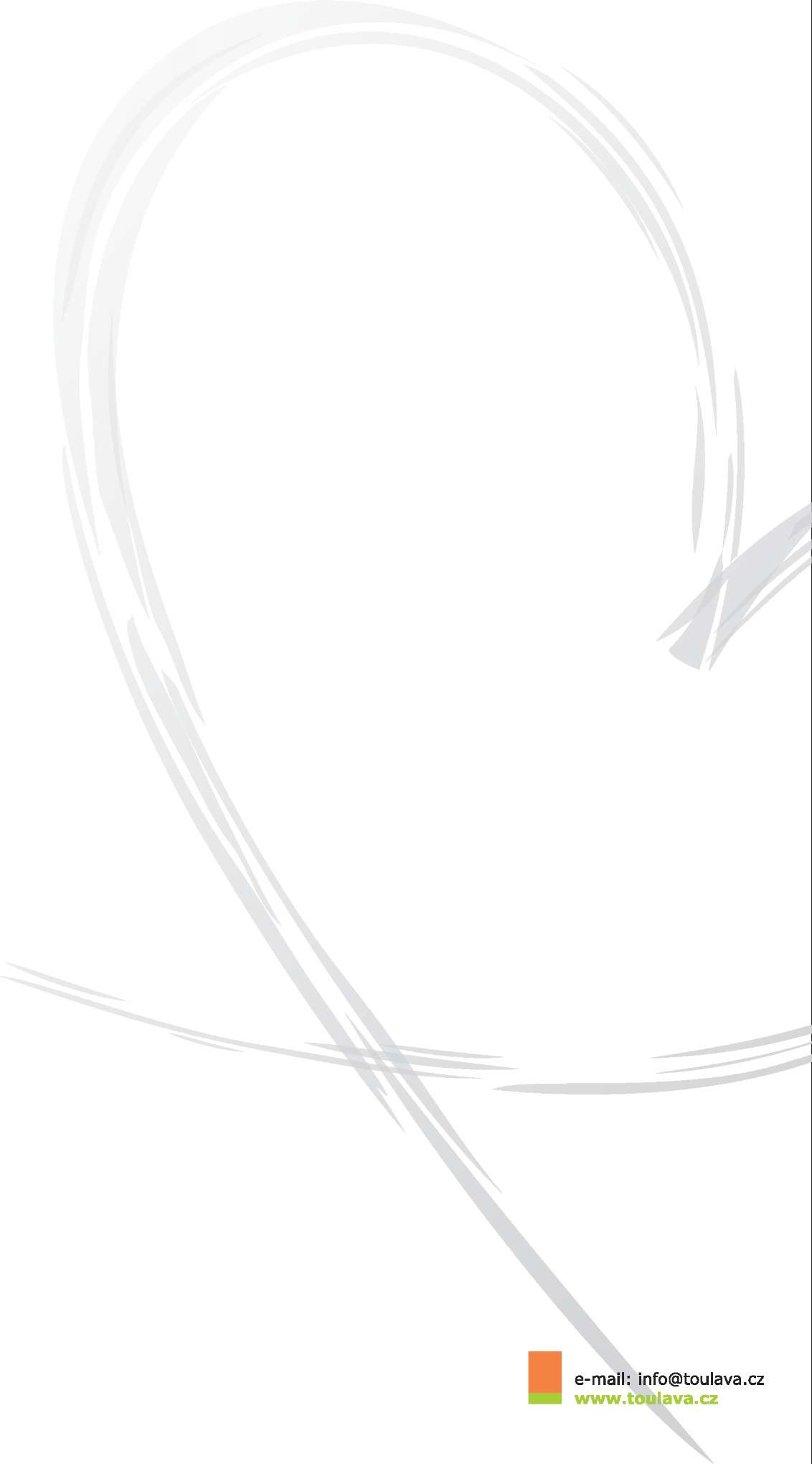 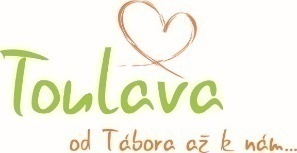 Toulava v JK a SK
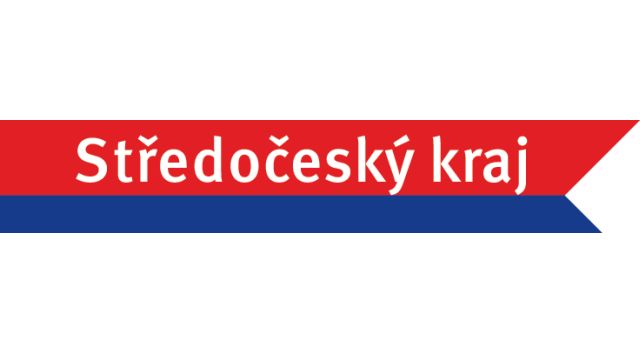 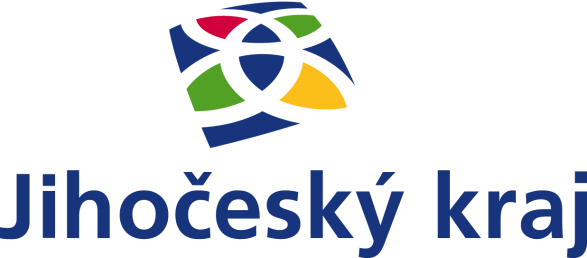 Toulava je uznávanou turistickou oblastí Středočeského kraje. 
Podílí se na přípravě společných materiálů, je zastoupena na veletrzích CR,…
Toulava je od 1. 2. 2016 oficiální certifikovanou destinační společností na jihočeském území Toulavy. 
To vyplývá z nové Koncepce rozvoje cestovního ruchu Jihočeského kraje pro období 2015-2020.
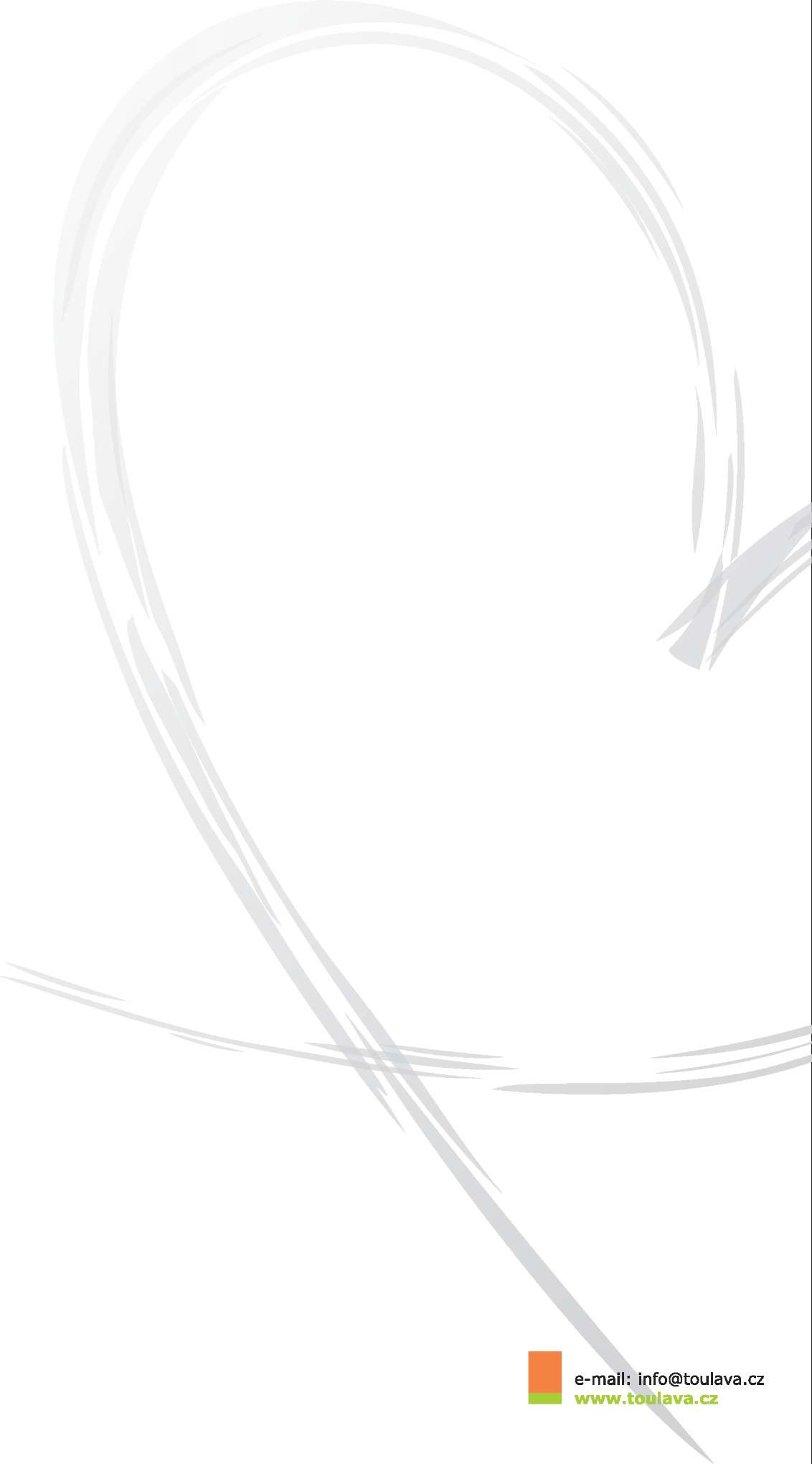 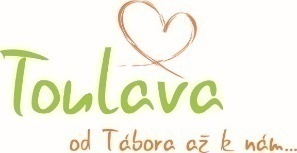 Co Toulava nabízí
Toulava – do srdce Čech. Vítězný film Tourfilm 2014.
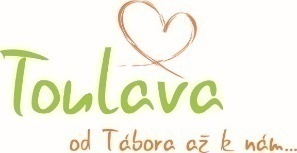 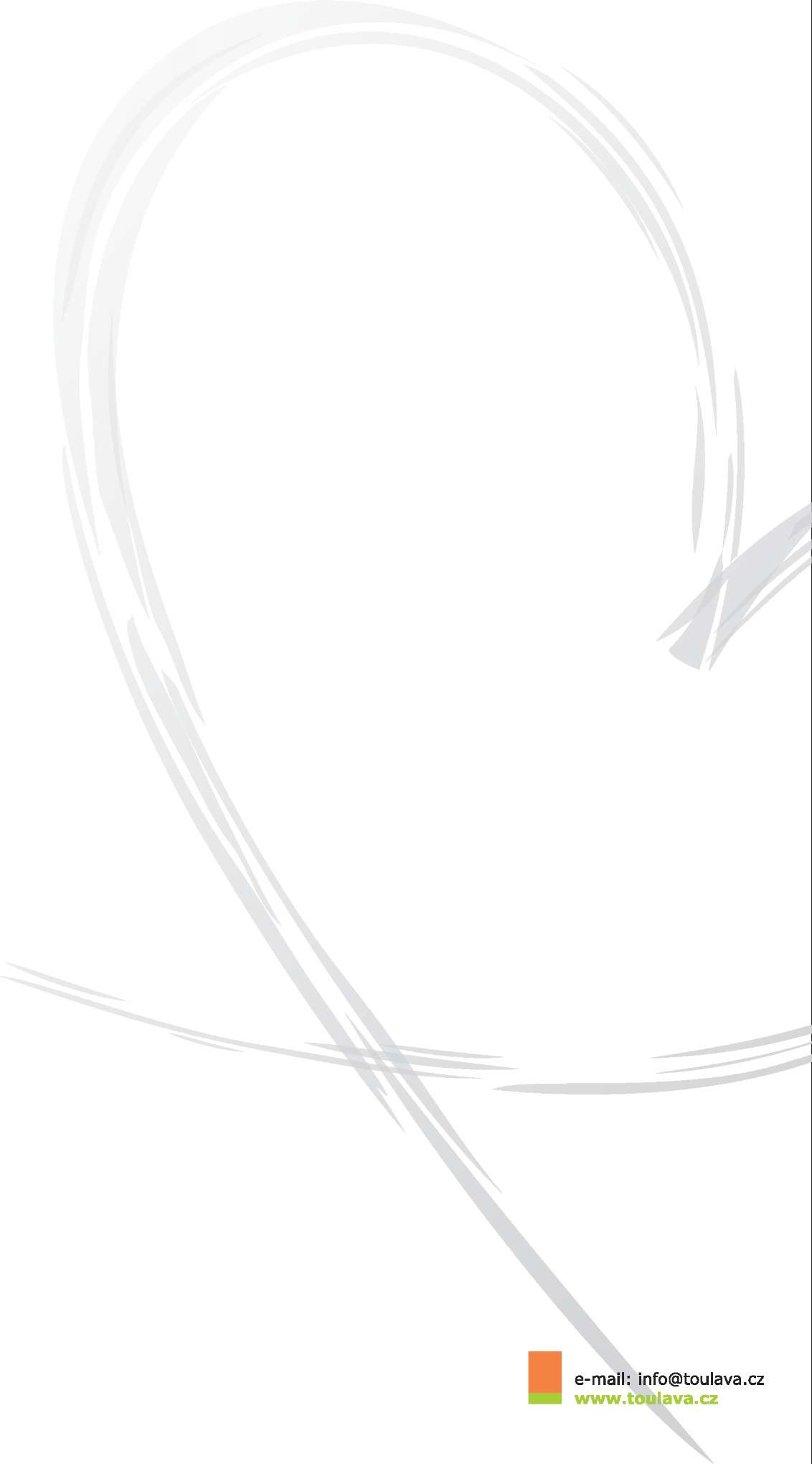 Toulavské aktivity
Projekt spolupráce čtyř MAS:
MAS Krajina srdce, MAS Lužnice,MAS Střední Povltaví, MAS Sedlčansko

       Výstupy projektu:
strategie rozvoje cestovního ruchu na území Toulavy
leták prvního kontaktu
cedule na zařízení CR
film
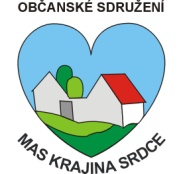 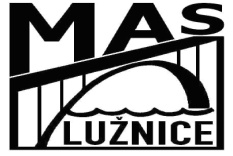 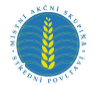 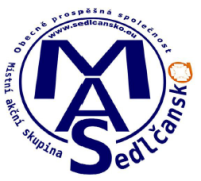 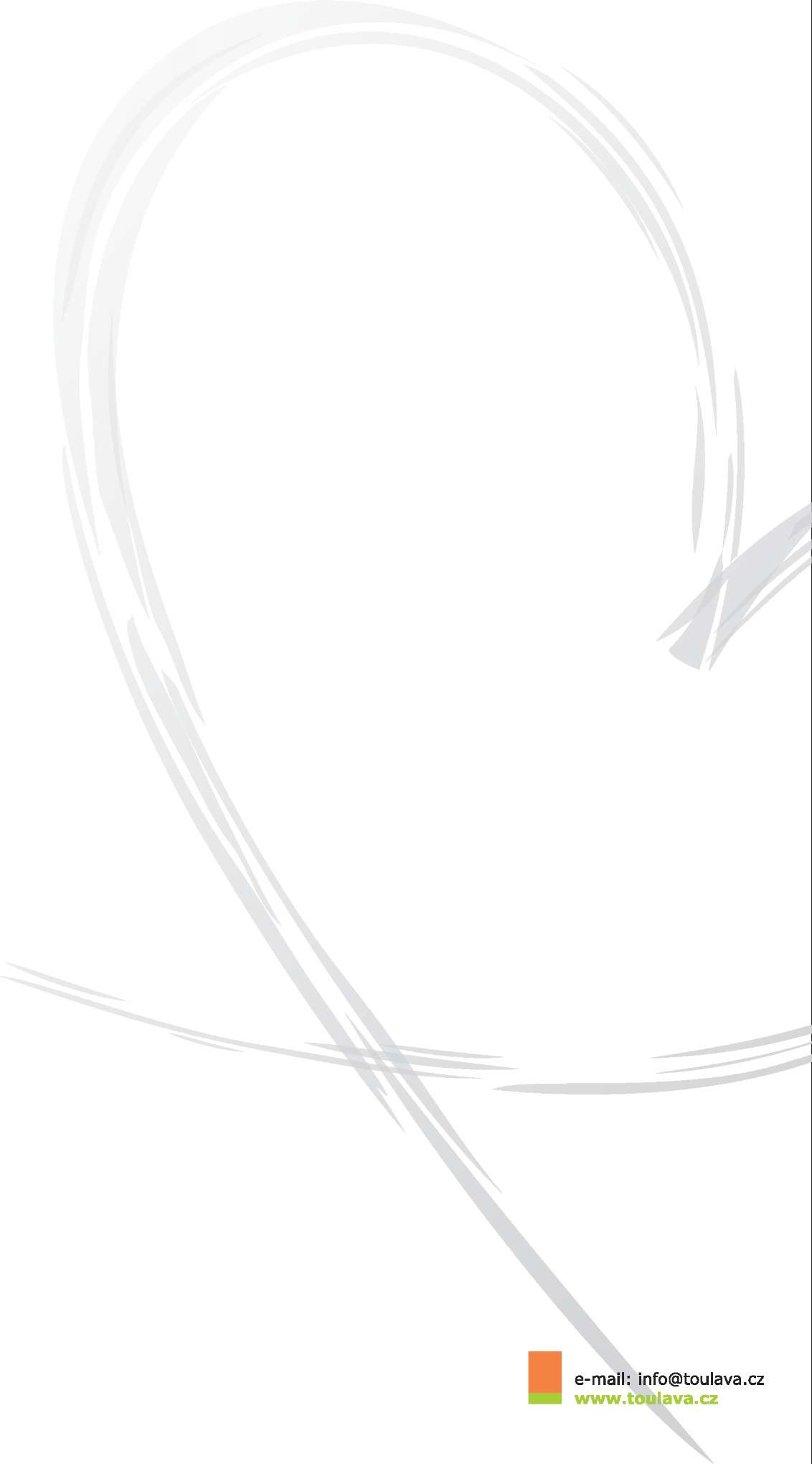 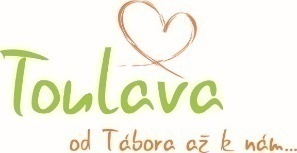 Toulavské aktivity
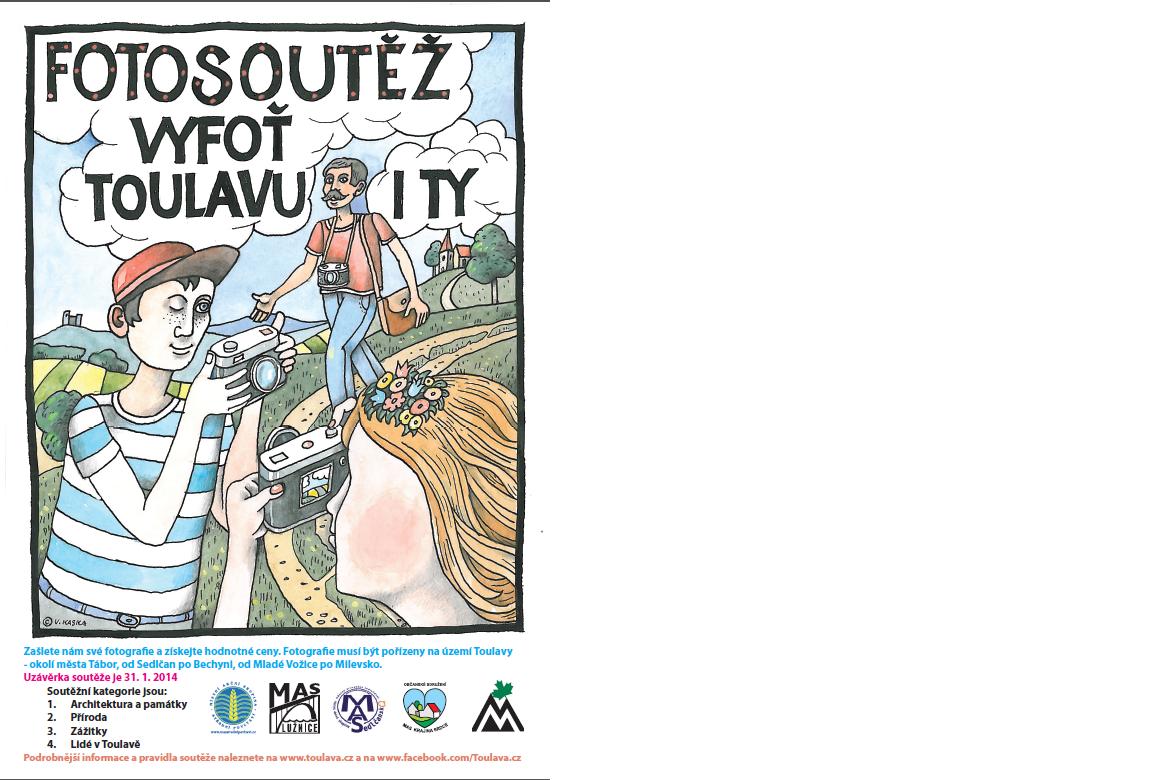 uvítací cedule u komunikací
fotosoutěž Vyfoť Toulavu i Ty!s putovní výstavou 
trhací mapy
press & famtrip
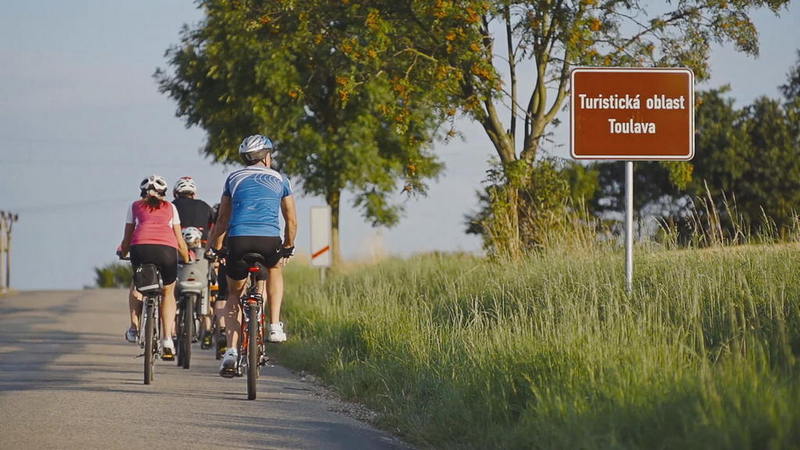 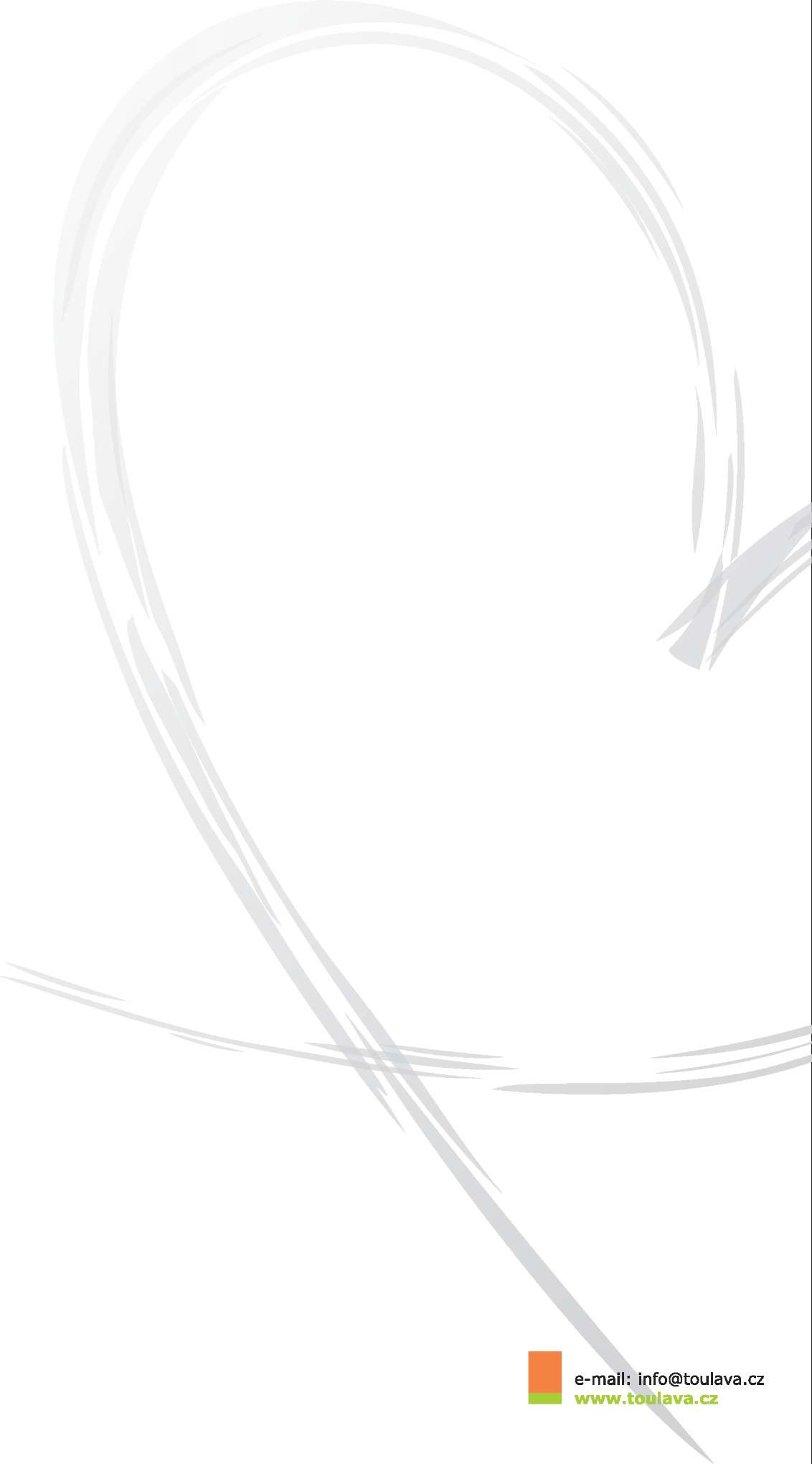 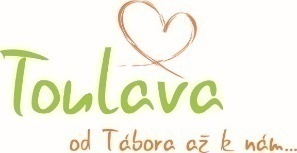 Základní stavební kameny
Turistické noviny – letos již 4. vydání!
Facebook přes 5000 fanoušků
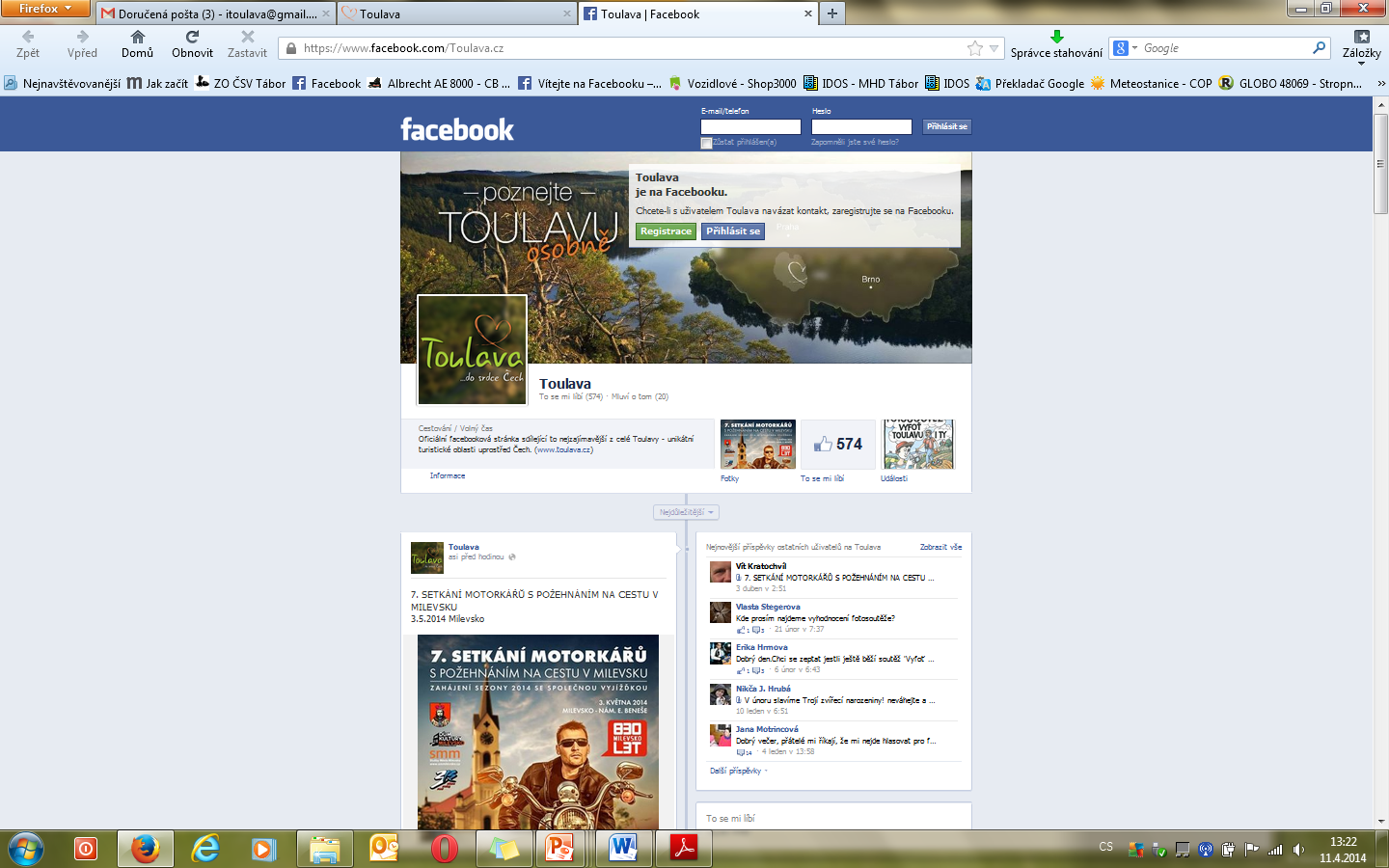 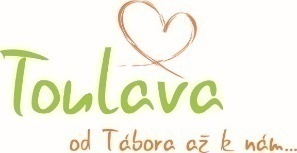 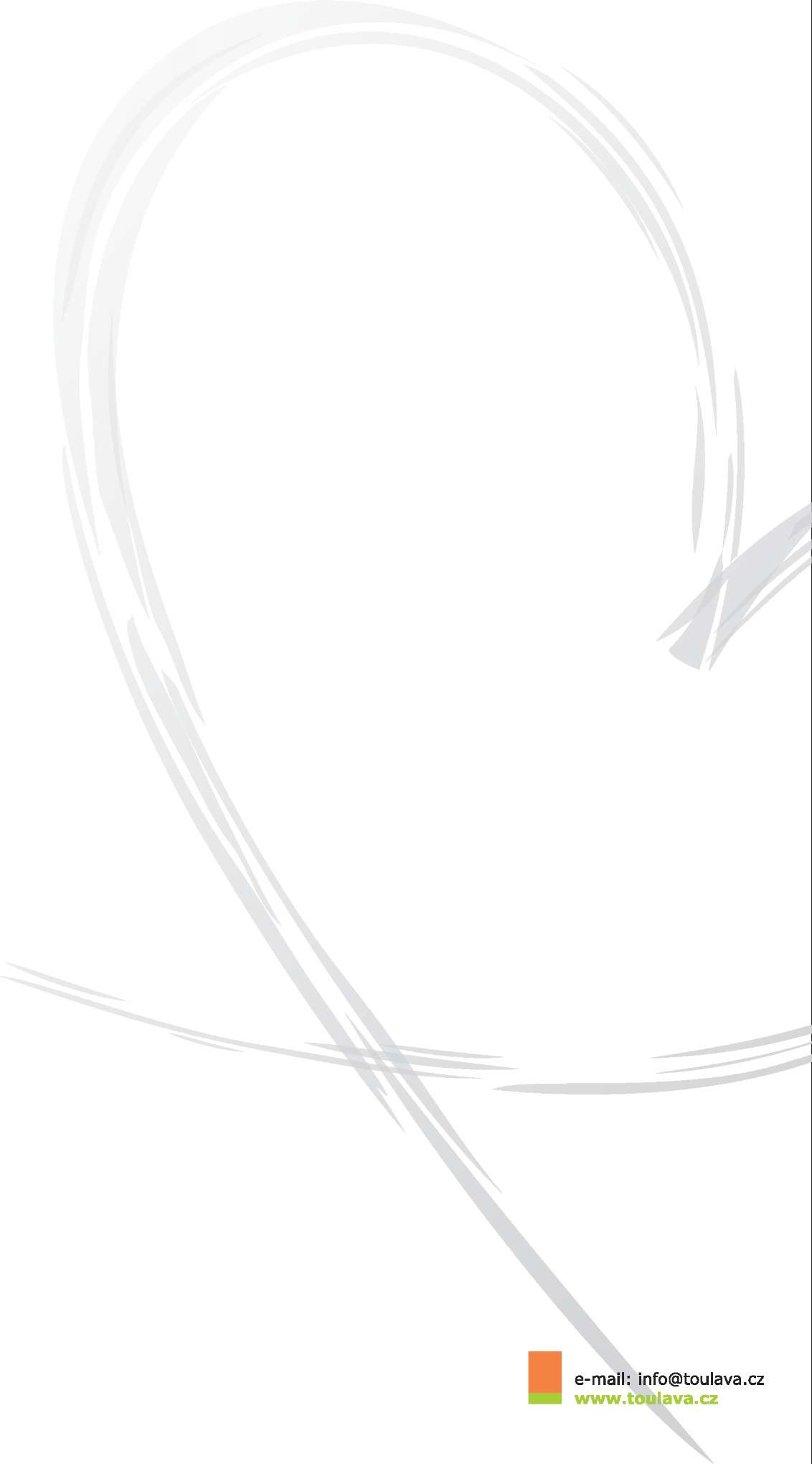 Webové stránkywww.toulava.czNově jsou přizpůsobené pro mobily a tablety, mají zjednodušené vkládání akcí a RSS kanál. V roce 2016 proběhla PPC kampaň – vše za podpory JK.
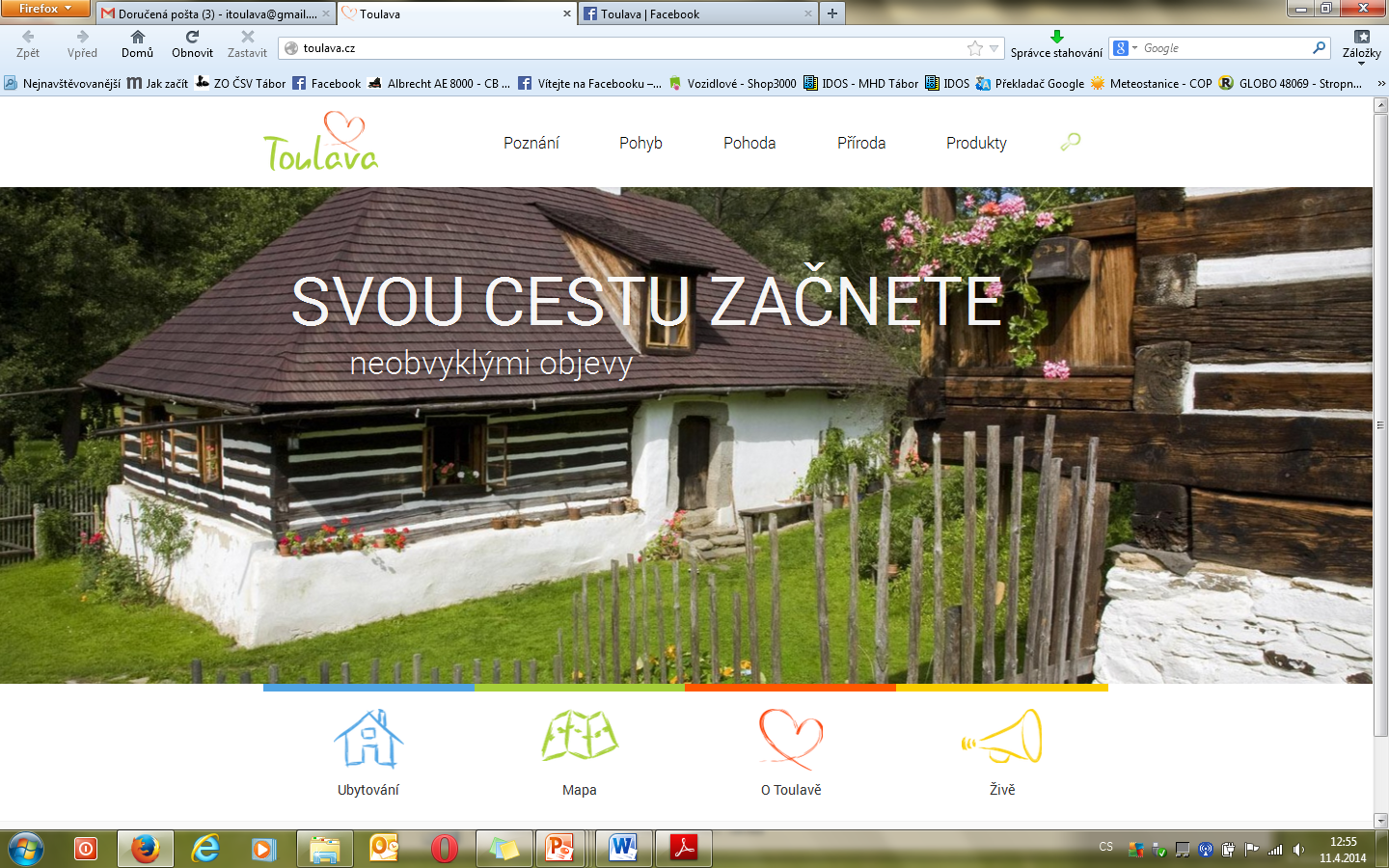 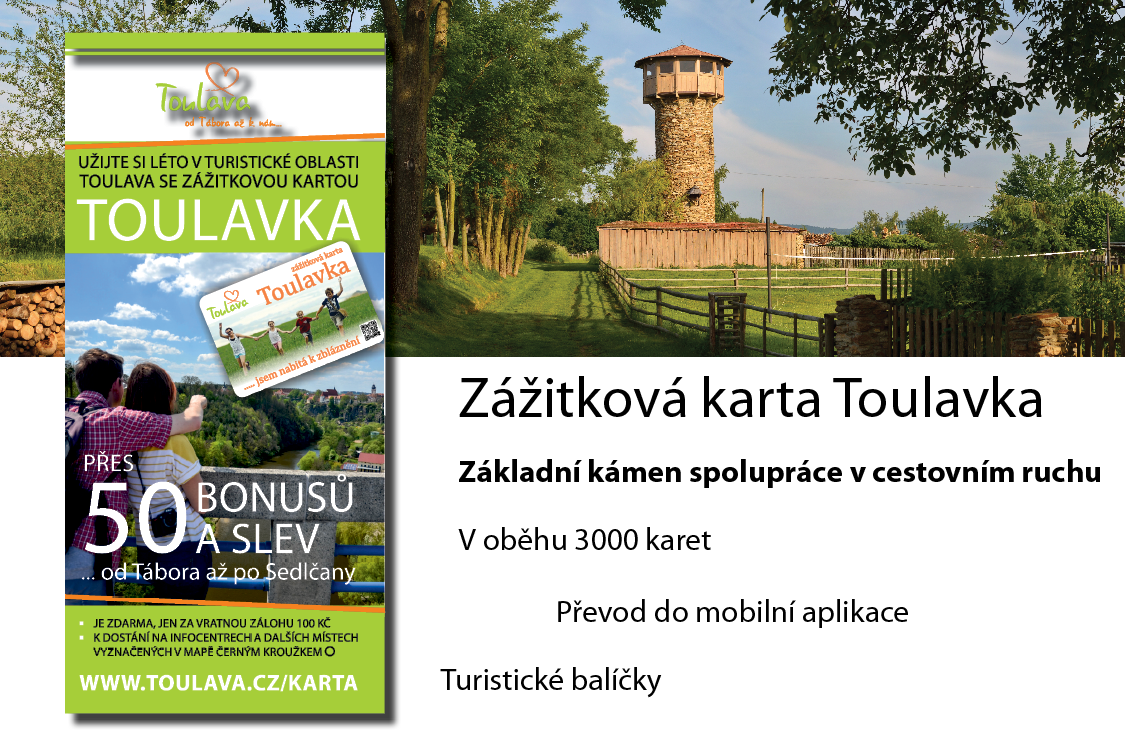 Vítěz karta roku 2016 TuristPropag
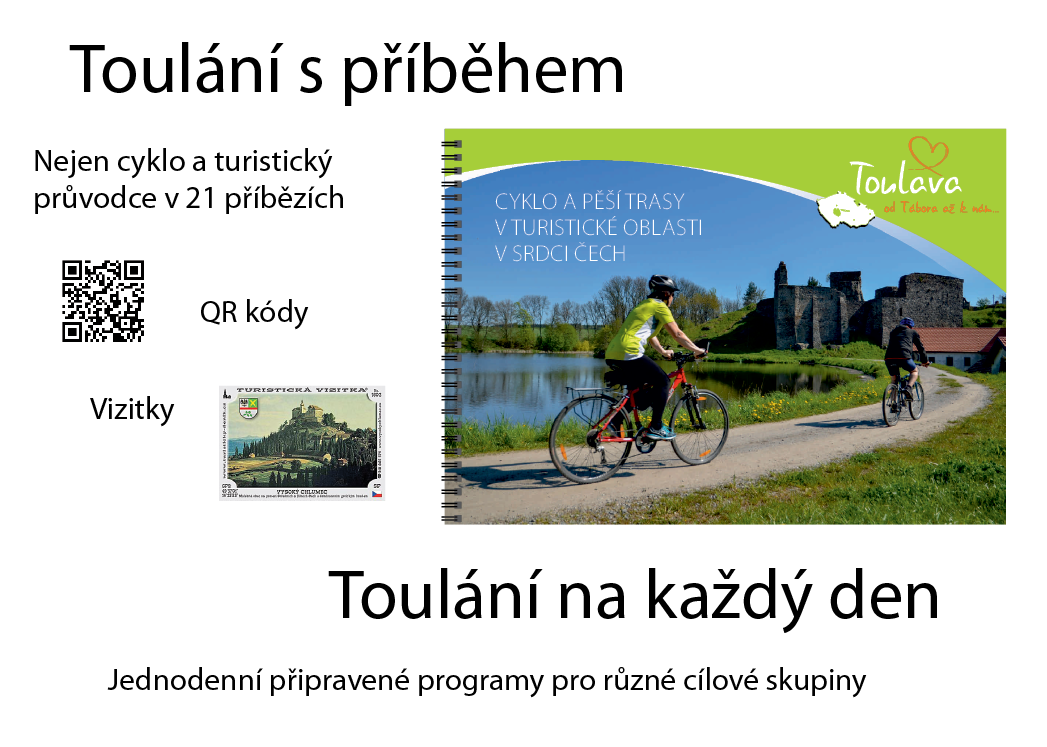 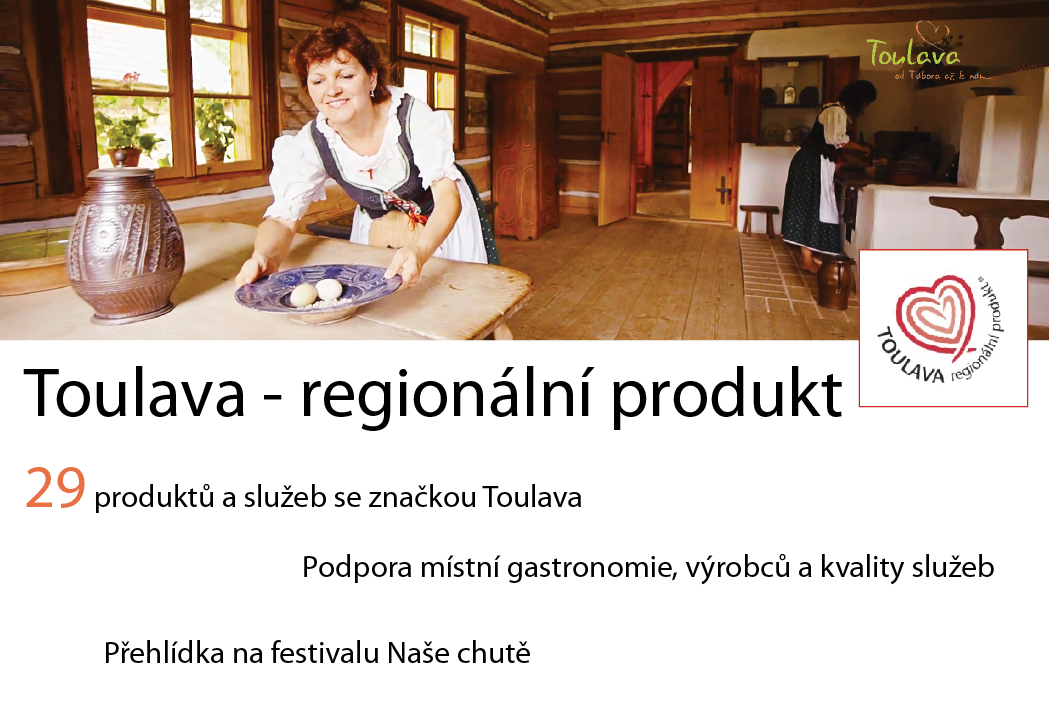 Kraj dobré nálady
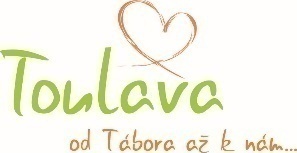 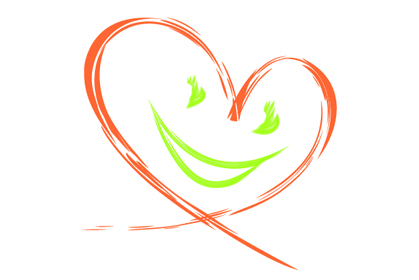 Kontaktní kampaň

 TOP festivaly – Akce dobré nálady

 Fotosoutěž za podpory JK

 Festival Toulava FEST
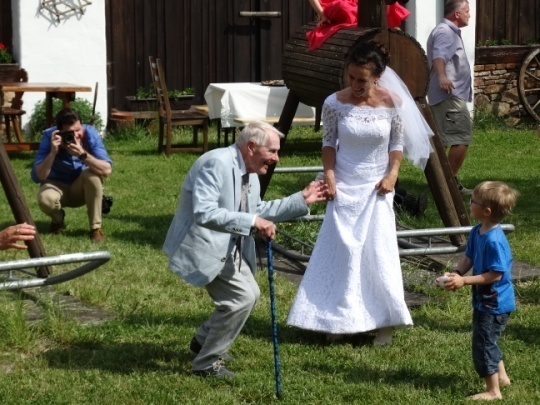 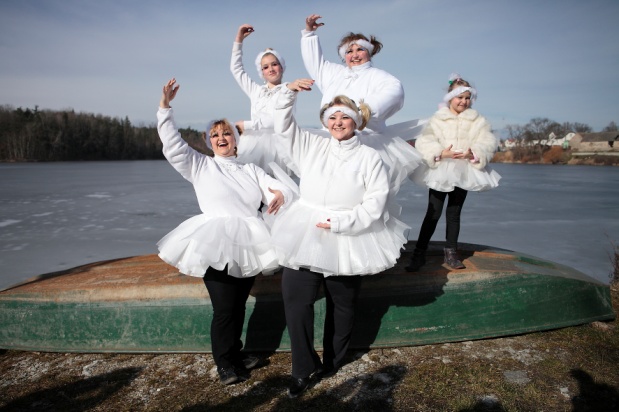 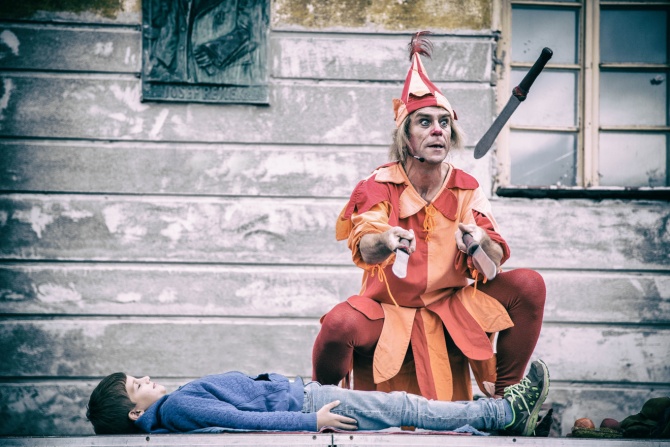 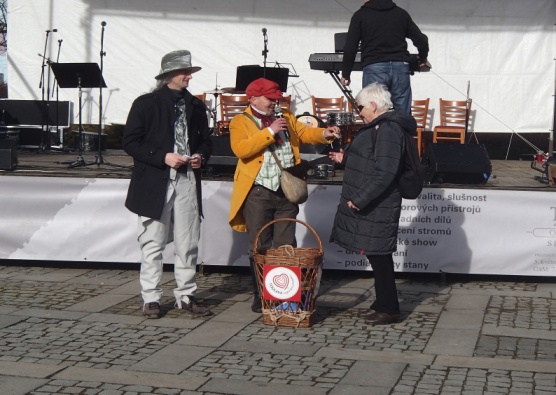 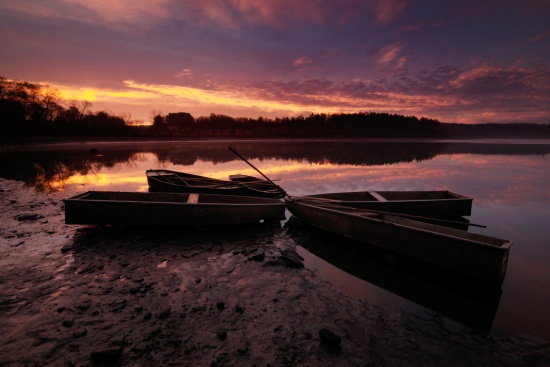 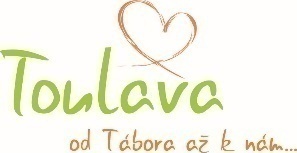 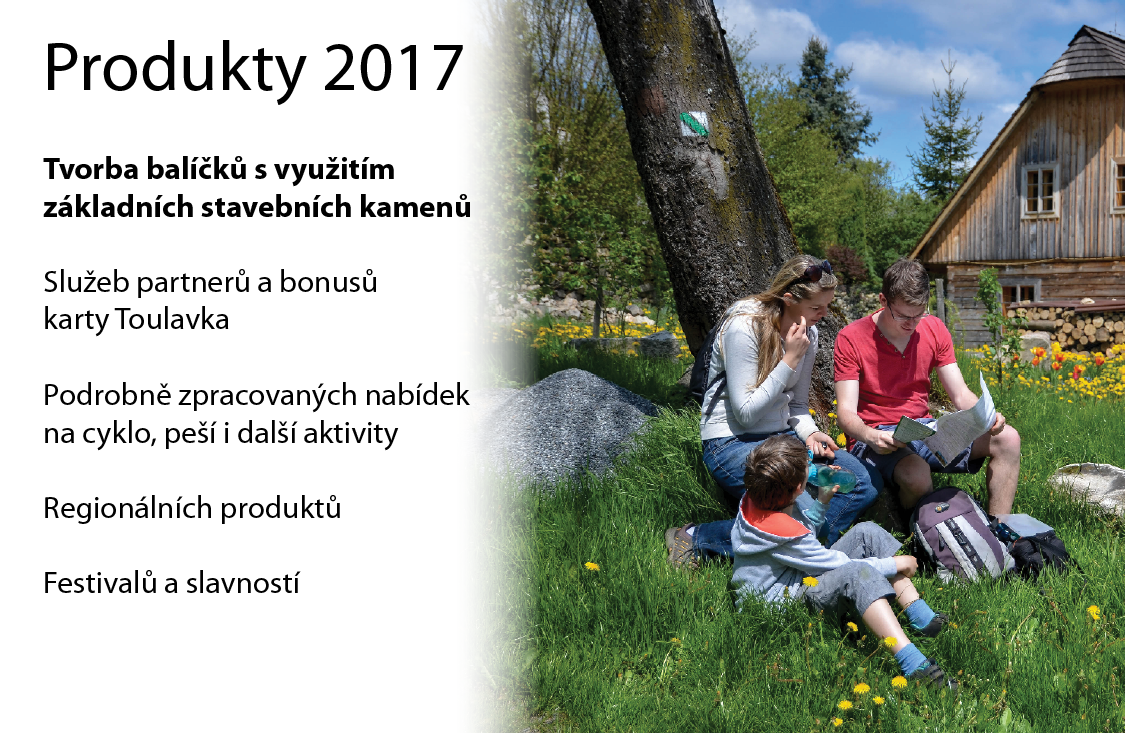 Toulava FEST
Léto nad Lužnicí
Léto na Bechyňce
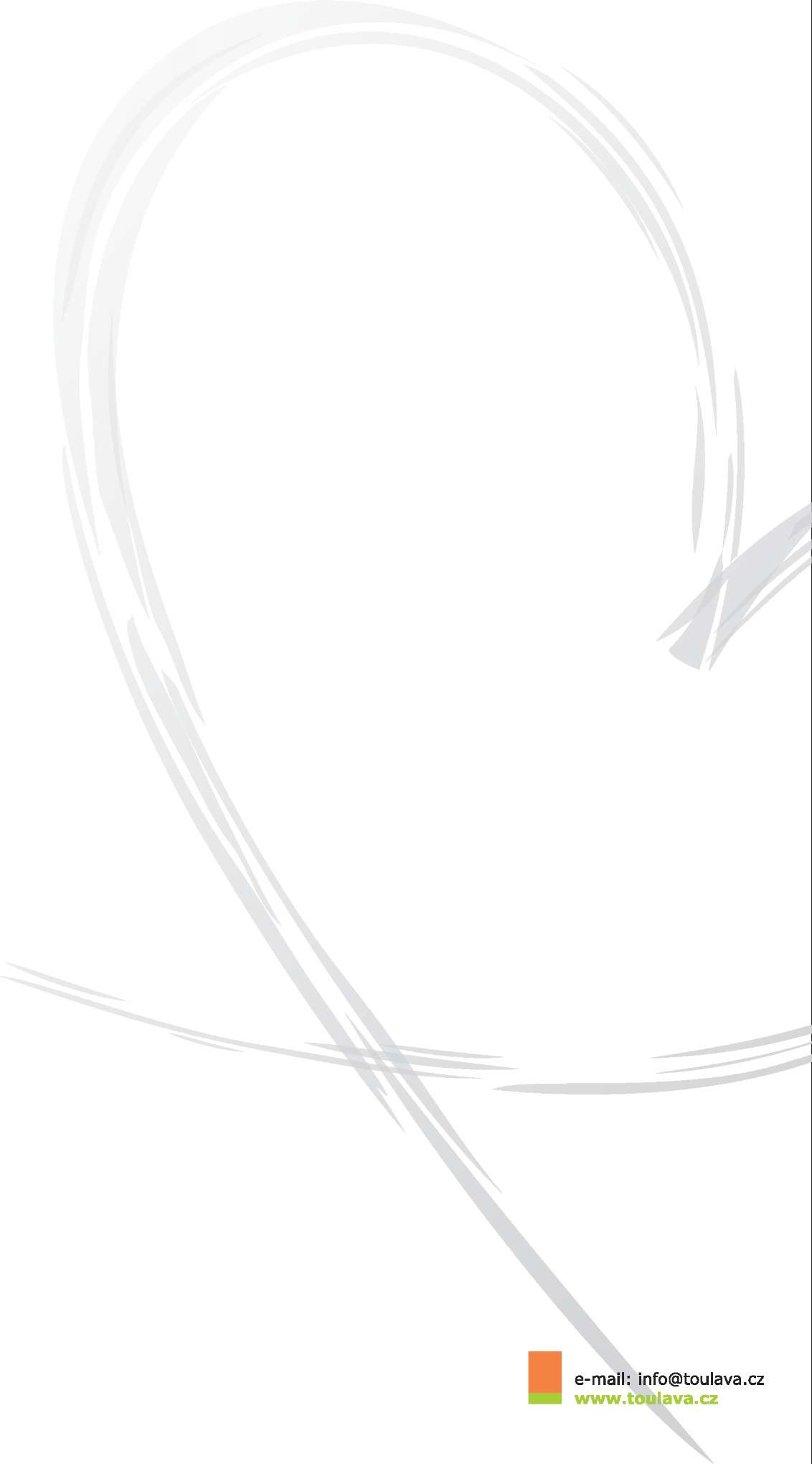 Marketing
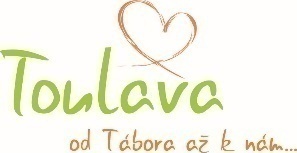 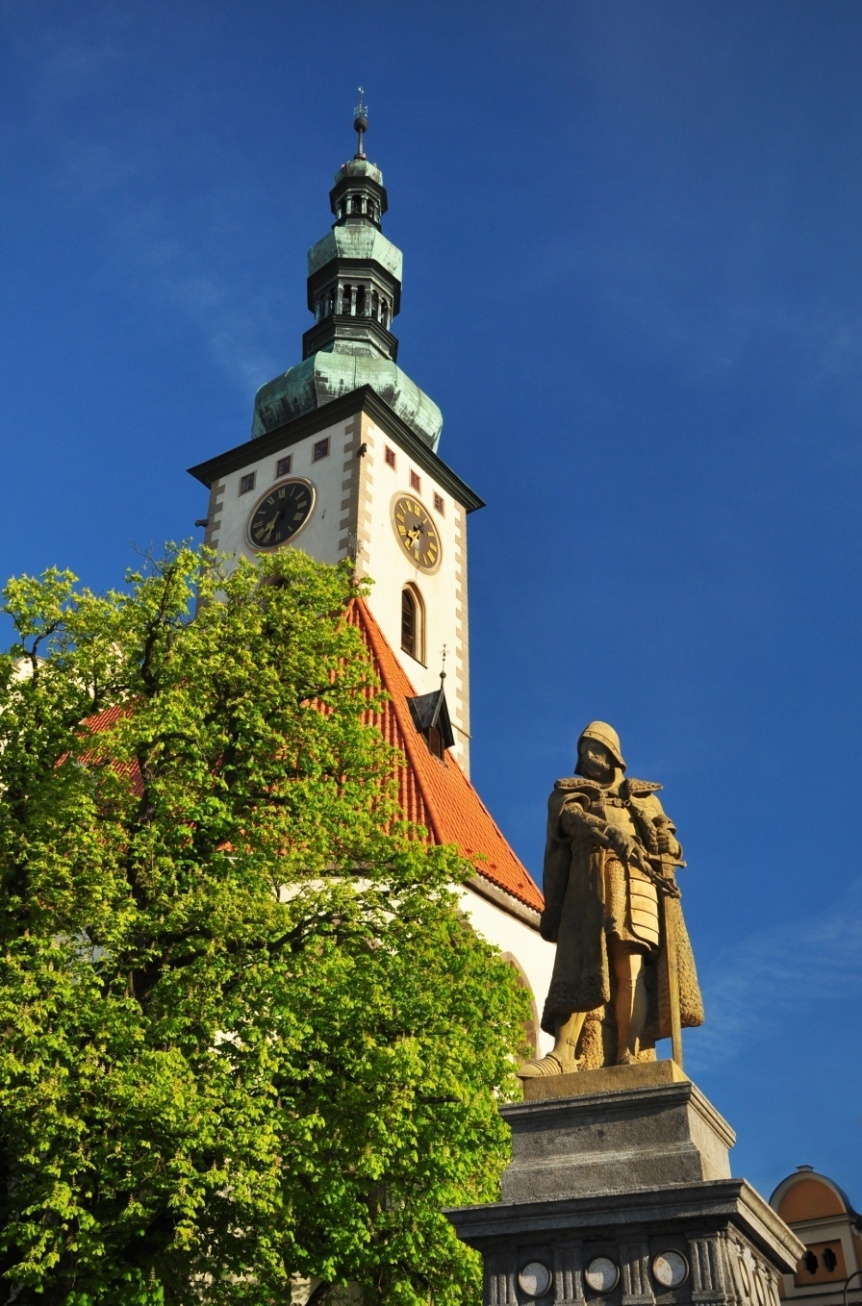 Tvorba marketingové strategie za aktivní účasti partnerů a nejvýznamnějších hráčů v CR 
Sociální sítě a internet v kombinaci s kvalitními fotografiemi jako základní nástroj.
Kvalitní produkty CR jako základní nástroj ke zvyšování kvality služeb a nabídky v oblasti
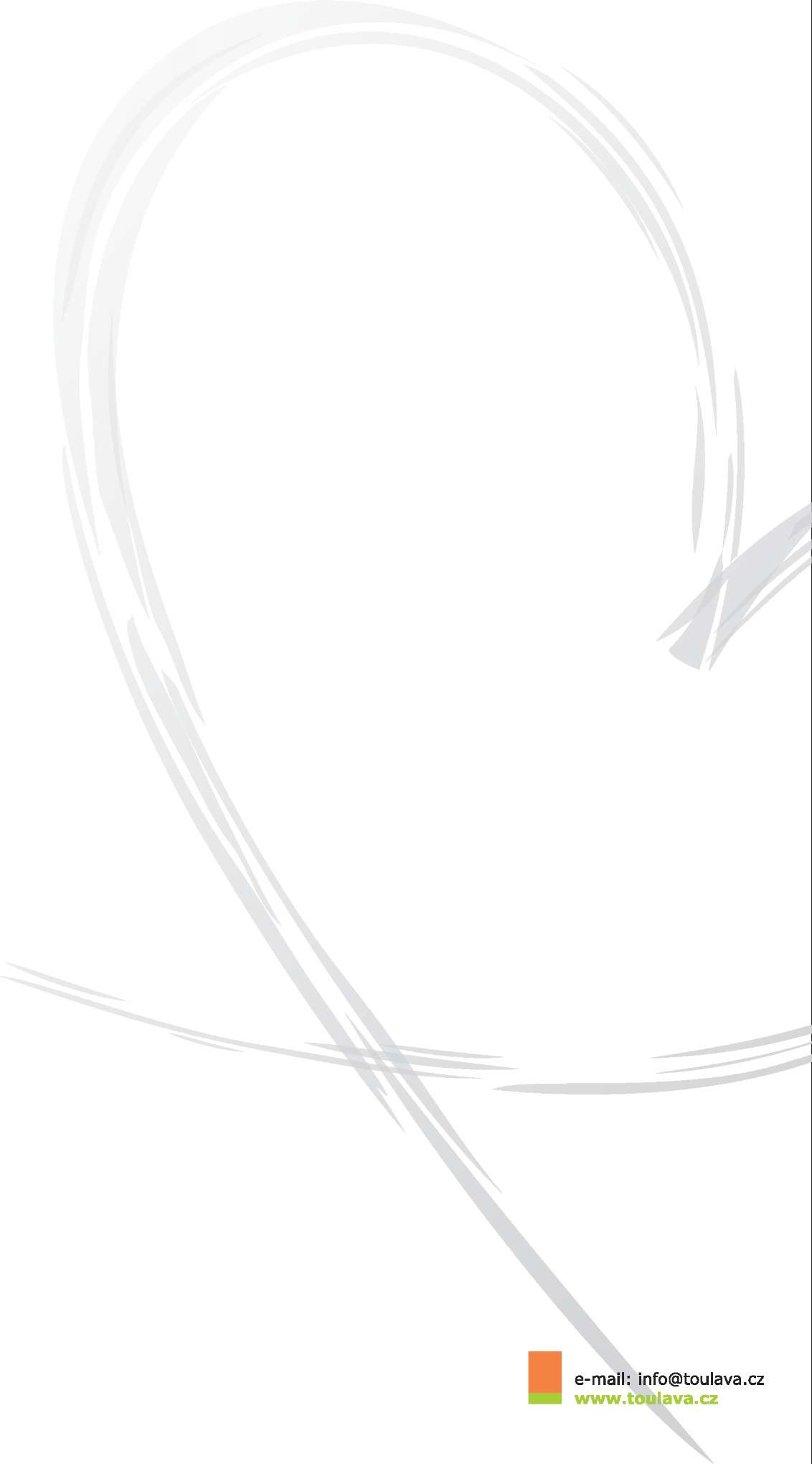 Děkujiza pozornost
Štěpánka Barešová, ředitelka
604 585 087
www.toulava.cz
info@toulava.cz, baresova@toulava.cz 
facebook.com/toulava.cz